أنماط الشخصيات
اتفاقيات اللقاء
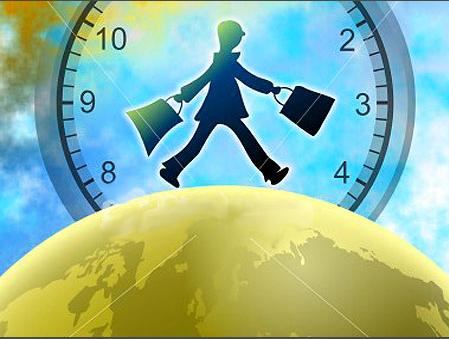 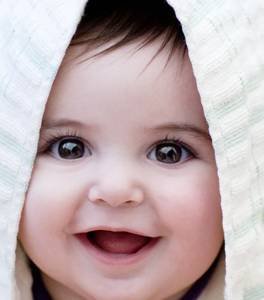 الحضور والانصراف
 في الوقت المحدد
الابتسامة طوال الوقت
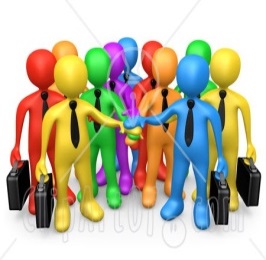 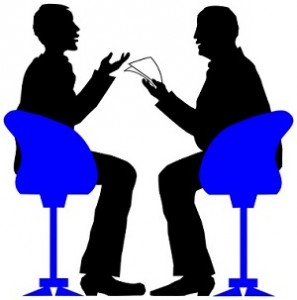 التفاعل مع المجموعة
تقبل جميع الآراء 
بصدر رحب
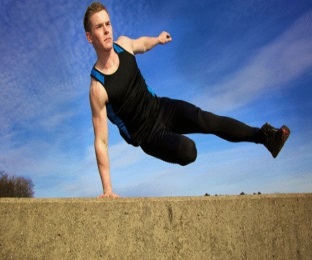 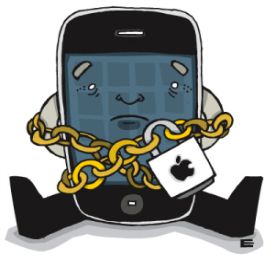 تنفيذ جميع التمارين
المحمول مغلق
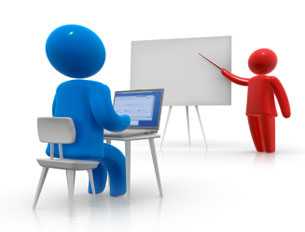 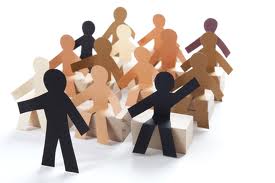 تقبل قرارات المدرب
المحافظة على الانظباط
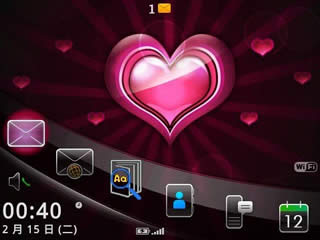 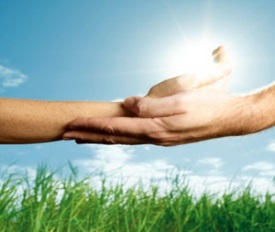 الحب بين المجموعات
حسن الظن 
والثقة المتبادلة
تعارف
الإسم
لماذا ؟
العمل
2
3
1
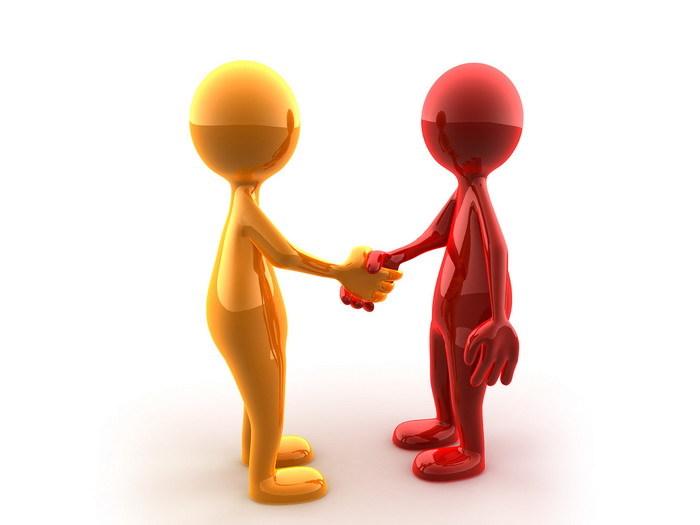 هل تريد أن تتغلب على
هل تجد صعوبة ..في فهم بعض الناس ؟
هل تقابل شخص لأول مرة ..وتحس أنك تعرفه.. منذ مدة طويلة ؟
هل تجد نفسك على خلاف مع رئيسك .. أو زملاءك في العمل ؟
هل تجد صعوبة في السيطرة على موظفيك ؟
هل تجد صعوبة في التعامل مع زوجتك ( زوجك ) أو أبناءك ؟
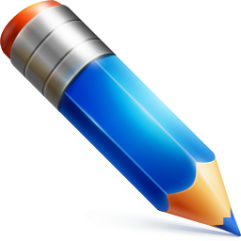 إذن ..مرحبا بك في هذا العالم الغامض العجيب .. عالم النفس البشرية..نتعلم ما لم يكن معروفا لنا من قبل .. نرى ونحس ونقرأ الناس من حولنا .. كأنهم كتاب مفتوح أمامنا
توجد ٨ صفات أساسية في كل البشر .. تتوزع هذه الصفات الثمانية.. عبر أربع زوايا متوازنة ..مثل توازن كفتى الميزان ..في كل زاوية صفتين.. ومن امتزاج هذه الصفات.. تنتج شخصية الإنسان.. ولمعرفة كل هذه الأمور.. لزم أن نسأل أربعة أسئلة
اجب على الأسئلة الاتية
السؤال الأول
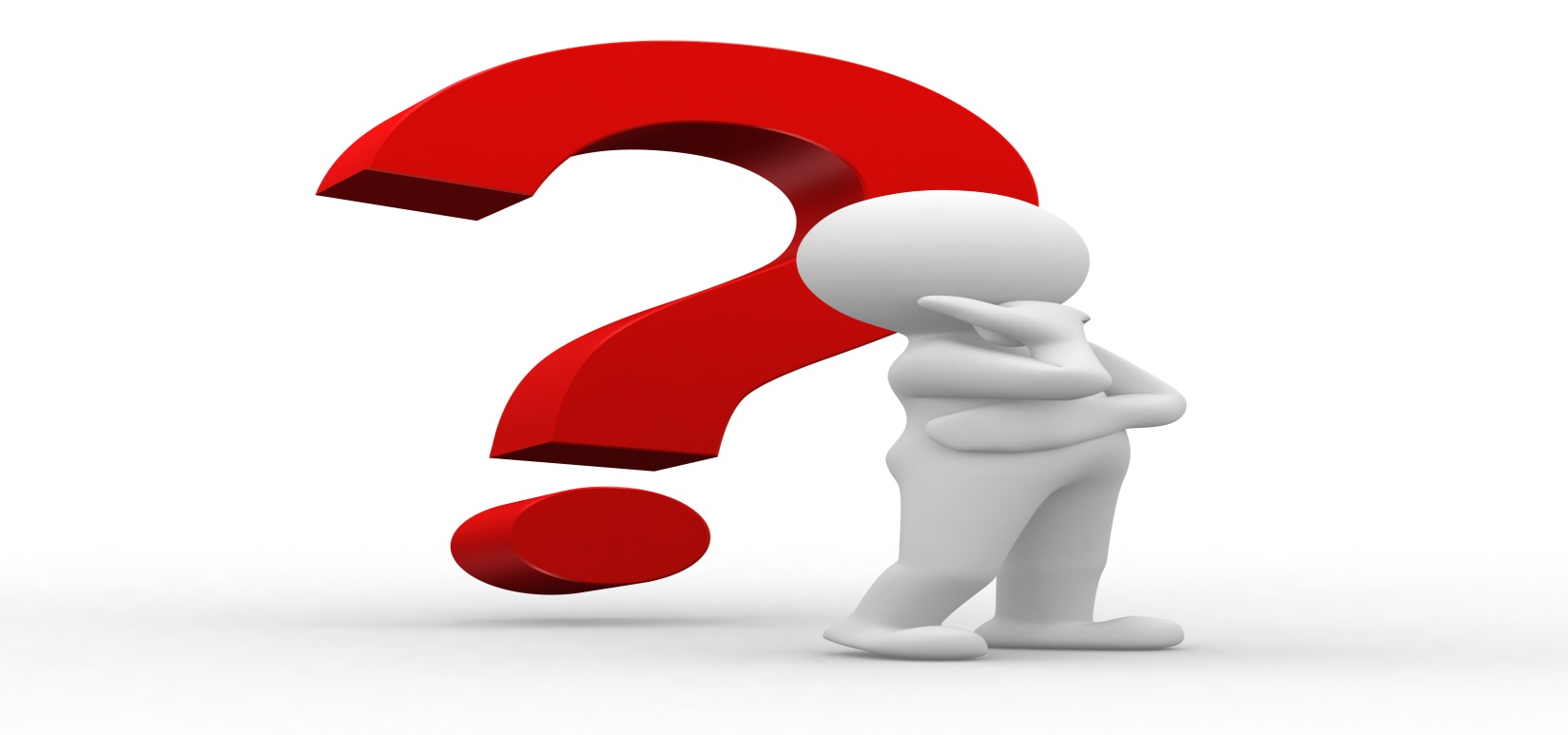 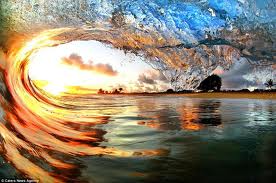 من أين يستمد الإنسان طاقته وحيويته ونشاطه ؟
هل من عالمه الداخلي.. أم من العالم الخارجي ..من خلال تفاعله مع الآخرين..؟
أ- من العالم الخارجي......... منفتح على العالم extroverted 
ب- من العالم الداخلي ........ منطوي على ذاته introverted
وكلا الصفتين موجودتان في كل البشر ولكن هناك ميل إلى صفة دون الأخرى
السؤال الثانى
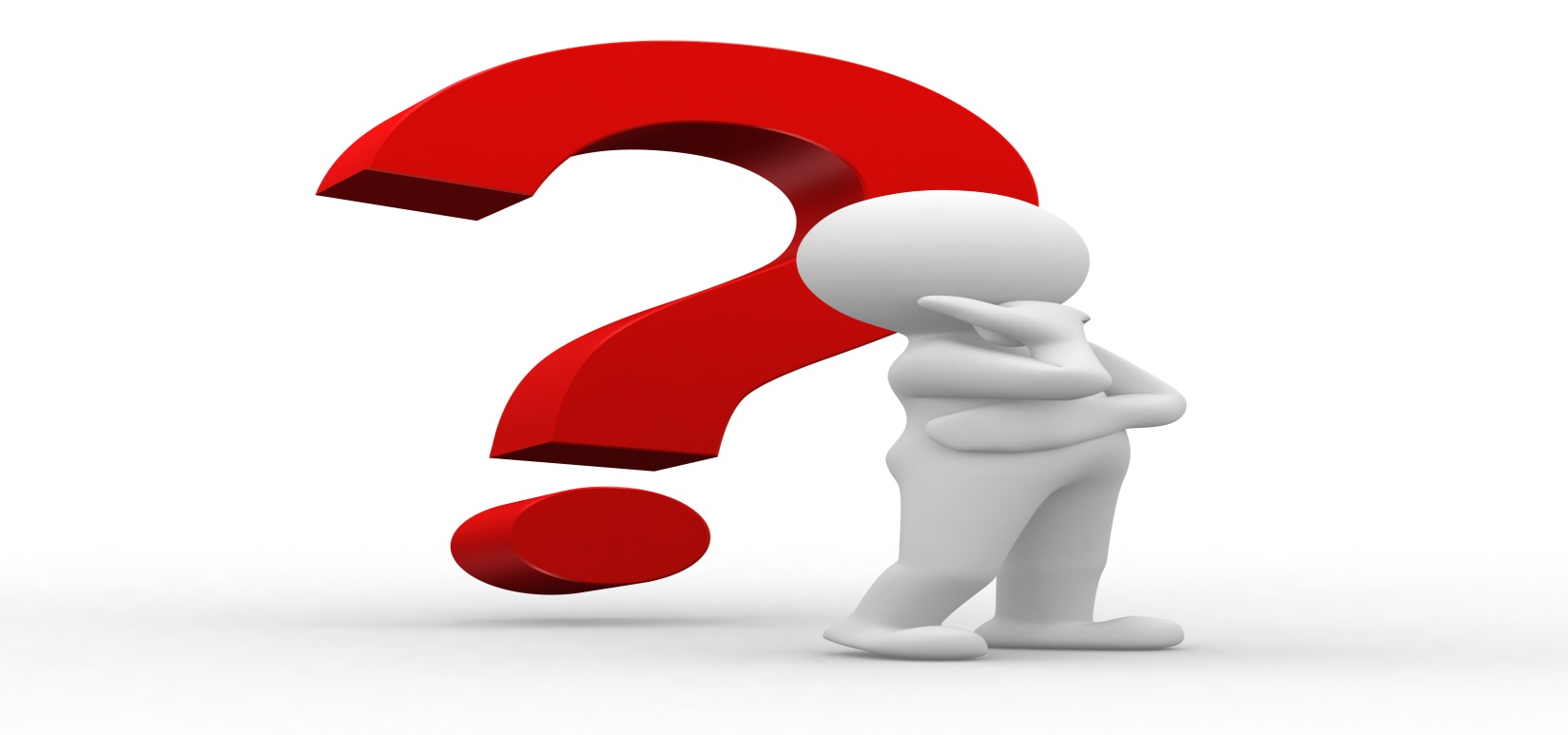 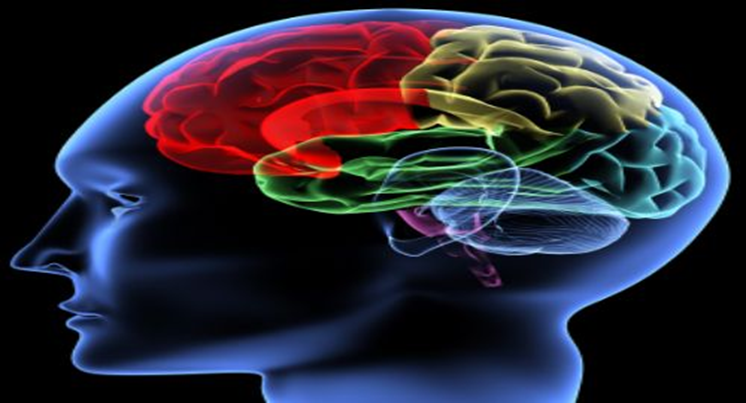 كيف يستقبل الإنسان المعلومات من الخارج ؟
هل من الحواس الملموسة ام الحواس المعنوية
sensor أ-عن طريق حواسه الخمسة ........... حسي
intuitive ب- عن طريق حاسته السادسة..........حدسي
وكلا الصفتين موجودتان في كل البشر ولكن هناك ميل إلى صفة دون الأخرى
السؤال الثالث
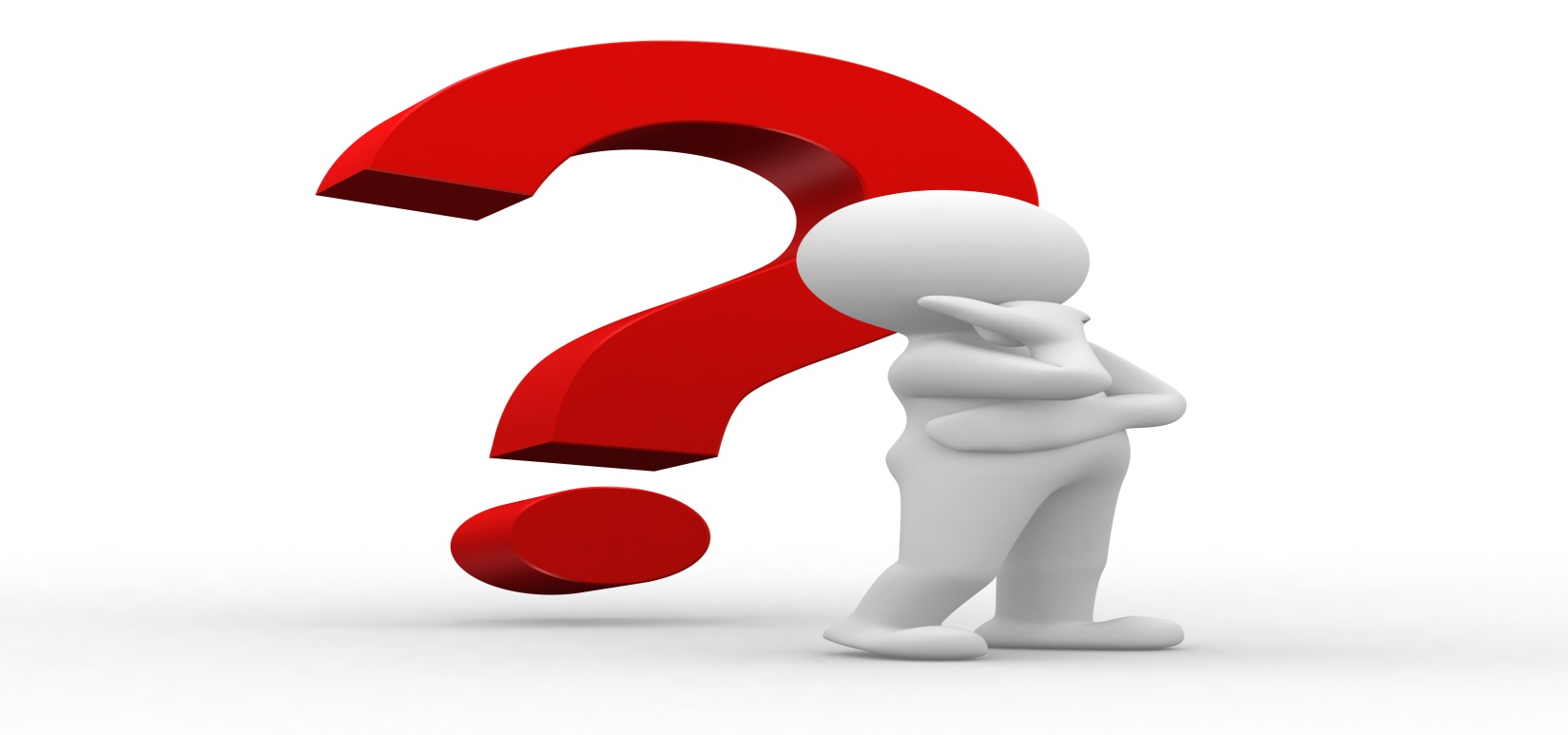 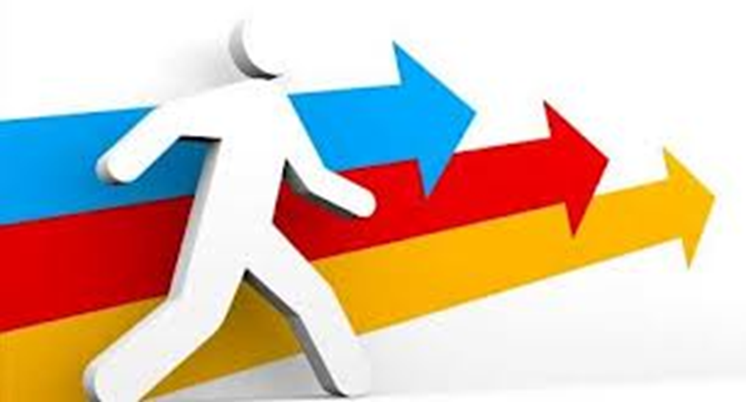 كيف يتخذ الإنسان قراراته ؟
هل من العقل ام العاطفة ؟
thinker أ-عن طريق العقل والمنطق ......... عقلاني.. مفكر
feeler ب- عن طريق العاطفة والقلب ...... عاطفي .. مشاعري
وكلا الصفتين موجودتان في كل البشر ولكن هناك ميل إلى صفة دون الأخرى
السؤال الرابع
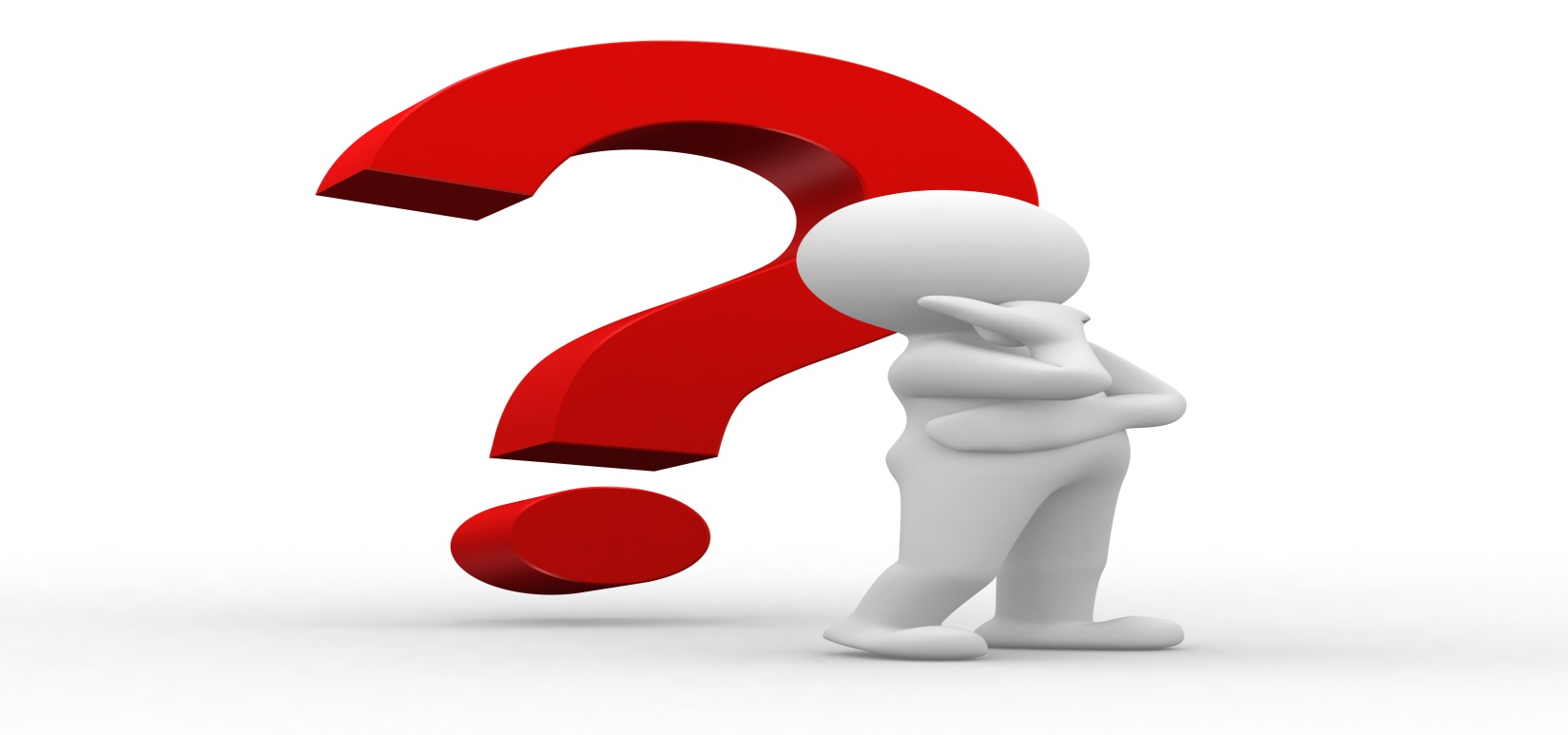 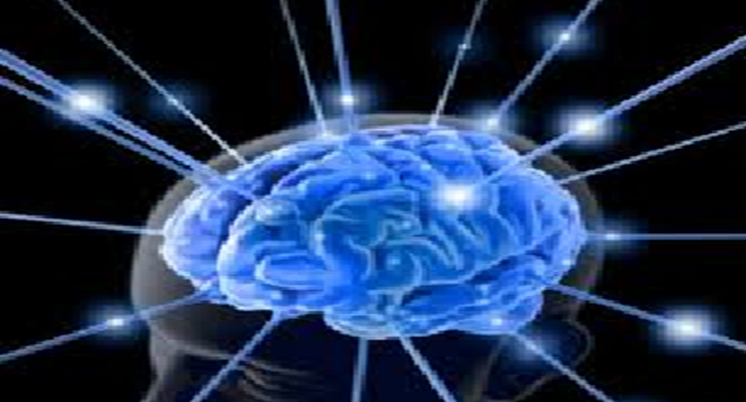 كيف ينظم الإنسان العالم من حوله ؟
هل من السيطرة على المواقف ام التفاعل معها ؟
judger أ- عن طريق السيطرة على الأحداث والتحكم فيها..حكم
ب- التفاعل مع الأحداث وترك الخيارات مفتوحة.. مدرك بحواسه perciver
وكلا الصفتين موجودتان في كل البشر ولكن هناك ميل إلى صفة دون الأخرى
وجميع هذه الصفات ..تولد معنا جميعا .. ونحن ننميها ..أو نضعفها .. ولدى كل منا ميل.. نحو صفة.. دون الأخرى .. ولكن كلا الصفتين موجودتين داخل كل منا.. في كل وقت .. مثل ما أن لكل واحد منا يد يمنى.. ويد يسرى ..في كل وقت .. ومن تداخل هذه الصفات.. تنتج شخصياتنا المختلفة .. وهذا هو موضوع هذا العلم الجديد ..المعروف بعلم أنماط الشخصية (personality types) .. والذي بدأ على يد العالم السويسري.. كارل جوستاف جونز .. أحد تلامذة العالم النمساوي.. سيجموند فرويد ..
1
منفتح .. حدسي ..مشاعري .. حكم
(أخصائي العلاقات العامة)
لديه قدرة عجيبة على فهم الآخرين وقيادتهم
أهم شيء في حياته هو علاقته بالآخرين
يستطيع بسهولة قراءة الآخرين .. ويؤثر فيهم بالتالي بسهولة أيضا
لديه مشاعر فطرية فياضة ومتأججة
سريع الاستجابة للثناء و المديح .. وأيضا النقد
يساعد الآخرين في الوصول إلى ذواتهم
سمعته طيبة مع الجميع .. لا يتقاتل مع أحد
يساعد الآخرين ويدعمهم ..ويطورهم ويوظف قدراتهم
مميز ومشهور.. خصوصا في المسائل النفسية
مبدع .. قوى .. ذو بصيرة ثاقبة .. ذو نظرة مستقبلية .. مثالي
2
منفتح .. حدسي .. مشاعري .. مدرك بحواسه 
(الملهم)
شعاره في الحياة .. كل شيء ممكن
علاقته طيبة مع الناس ..فهو لا يستطيع العيش بدون الناس
عنده قدرة عجيبة على رؤية الاحتمالات ..والتنبؤ بالمستقبل
مبدع .. عنده مليون بديل .. ومليون احتمال
عنده حس راقي ..ويفهم الناس بطريقة عجيبة
يفهم تعقيدات النفس البشرية.. بمنتهى البساطة
قدرته عالية على التأقلم .. والتلقائية ..والليونة
حماسي جدا .. وحماسه معدي .. سرعان ما ينتشر و يعدى الآخرين
صاحب روح عالية .. متطلع .. مبدع .. صاحب خيال واسع
منطقي .. خصوصا فيما يتعلق بالناس
شرطه الوحيد للتعامل مع المشكلات .. هو أن تحوز على اهتمامه
التعامل معه .. أن تسأله ماذا يمكن أن نفعل في ..؟
سريع الوصول إلى الحلول
حياته اليومية مع الناس ..كلمة السر عنده هي الناس
لديه القدرة على صنع المستحيل في ثواني معدودة
شرطه الوحيد للتعامل مع المشكلات .. هو أن تحوز على اهتمامه
يضع أسباب منطقية لأي شيء يريده .. أسباب وجيهة للاعتذار
لا يحضر لأي موضوع .. بل يرتجل دائما
يحب أن يتقبل الناس عمله .. وان يثنوا عليه .. ويمتدحوا عمله
سريع الكلام ..والحركة.. والمشي.. لديه طاقة جبارة
3
منفتح ..حدسي .. مفكر .. حكم 
(قائد ملهم)
علاقاته عريضة مع الناس .. له بصمات ساحرة على من حوله
صاحب قدرات هائلة .. مبدع .. عبقري .. ملهم
قدرته عجيبة على تخيل المستقبل وتنفيذ ما يتخيله على ارض الواقع
قوته في تفكيره .. منطقي .. عقلاني .. منظم .. مرتب
شعاره .. المدير التنفيذي.. والقائد الميداني
يستمتع بالتحدي إلى أقصى درجة .. ( دمه كله تحدى )
كل شيء على ما يرام .. كل شيء تحت سيطرتي
كل شيء عنده يحتاج إلى إدارة وقيادة
صريح جدا.. يقول ما يعتقده بصراحة
حاسم ..صارم.. قوى .. لا يؤجل ولا يسوف
يقود الجميع.. والجميع يلهث خلفه لسرعته
عبقريته في الإدارة .. يفهم دقائق الأمور وينظمها
لديه مهارة عجيبة.. في أي عمل يتطلب التفكير.. والتحليل المنطقي
سريع الوصول للحلول .. وحلوله منطقيه.. ومرتبه
الإثارة ..والتحدي ..وصنع المستقبل ..هي حياته
لديه قدرة عجيبة على مخاطبة الجماهير
اهتماماته متعددة .. يحب أن يضيف معلومة جديدة لخبرته
يقرأ كثيرا وفى أي موضوع
يجلس مع الجميع .. الصغير والكبير .. الغنى والفقير
لديه ميل فطرى للقيادة والتنظيم .. والتقاط الخلل ومحاولة إصلاحه
4
منفتح .. حدسي .. مفكر .. مدرك بحواسه
(المبدع)
علاقته بالناس عريضة .. يستمد طاقته من التفاعل مع الناس
مبدع من الطراز الأول .. يتكلم في أكثر من موضوع في وقت واحد
تلقائي . . يتكيف مع أي وضع .. منطقي في تفكيره
يجيد عمل أشياء كثيرة .. ويربط بينها جميعا
حاذق.. مبدع ..ماهر ..لماح .. ذكى للغاية
يستمتع بوجوده مع الآخرين .. ويستمتع الآخرون بوجوده بينهم
يستمتع بالنقاش المنطقي كما يستمتع بالعسل
واسع الحيلة ..لديه حلول كثيرة
يكره الروتين والنظام.. لأنه يقيد حركته
يتحرك من أمر مثير إلى أمر مثير آخر بسرعة
يرى العلاقات ..والارتباطات بين الأشياء ( الكليات )
يتنبأ بأشياء مستقبلية .. لديه رؤية مستقبلية واضحة
لديه قدرة كبيرة على أن يفهم كيف يعمل النظام بالتفصيل
يحب المغامرة والتحدي .. ليه قدرات إبداعية هائلة
مثال..... الشعراوى ..عليه رحمة اﻟﻠﻪ
5
المنفتح .. الحسي الواقعي .. المشاعرى .. الحكم
(مقدم العناية للآخرين)
مثال لهذه الشخصية .... أبوبكر الصديق رضي اﻟﻠﻪ عنه
مشاعره فياضة .. قلبه رحيم.. يتفاعل مع الناس
صاحب ضمير حي .. له نظرة صائبة .. فطرته أن يساعد الناس
يحتاج إلى الانسجام مع من حوله
عنده قدرة عجيبة على ربط الناس بعضهم ببعض
دائما مشغول بعمل الخير للناس
حازم.. صارم .. ينظم الأمور .. وينظم الناس
صاحب ولاء شديد .. ووفاء نادر .. حتى في أحلك الظروف
يهتم بكل الأمور.. الصغيرة والكبيرة
يتوقع من الآخرين أن يكونوا مثله
يحب الثبات ويكره التغيير .. يحب أن يحس بالأمان دائما
اجتماعي .. منطلق.. أصحابه كثيرون .. يألف الناس ويألفونه
لا يطلب أكثر من كلمة ثناء أو شكر من الآخرين على ما قدمه لهم
حسن المظهر.. أنيق ..ولبق
يتأقلم مع النظام الادارى والروتين
6
المنفتح ..الحسي ..المشاعرى ..المدرك بحواسه
(المنجز للعمل)
علاقات عريضة مع الآخرين ..تلقائي .. مرح ..يتأقلم مع الناس
واقعي بحت .. يثق بالتجربة .. لا يحب التغيير
إحساس مرهف.. قلب طيب .. لين .. مرن
ودود..مرح .. يستمتع بأي شيء في الحياة
يبحث عن الإنجاز في العمل .. والنتيجة الواقعية
لا يحب الخيال .. ولكن يحب ما يراه بعينه .. ويحسه بحواسه
ماهر في الأوضاع التي تتطلب بديهة
يدخل المرح والسرور في نفوس الآخرين.. ومجلسه لا يمل أبدا
عنده القدرة على أن يرى الجمال في الواقع من حوله
خبرته عريضة في الحياة ..عملي ..واقعي
يتذكر الوقائع... ولا يحب النظريات
يحب اللعب والتلقائية ..يحب الرياضة.. والمرح واللعب
شخص يحب الحياة .. ويستمتع باللحظة الحالية .. ومليء بالحيوية
يستمتع بأي شيء في الحياة من حوله .. ذوقه عالي
النظام الادارى يضايقه ( يكره الروتين )
يستمتع بما يعمله ( صاحب مزاج عالي جدا )
قليل الفوضى .. لان الفوضى تقلل من المتعة عنده
يحب الآخرين ..كريم .. متفائل ..دافىء المشاعر ..عطوف
يتعلم بالممارسة العملية.. وليس بالقراءة والمحاضرات
واقعي.. يرى الحقائق .. يراقب الأحداث والأوضاع من حوله
يتخذ القرار من خلال قيمه الشخصية.. ومبادئه هو
رسول السلام بين المتخاصمين
لديه مهارة في تحريك الناس للتعامل مع المشاكل بايجابية
7
المنفتح.. الحسي.. المفكر.. الحكم
(الحارس)
قوى .. منفتح على الآخرين .. يتفاعل مع الناس دائما
واقعي .. لا يحب الخيال .. يحب النظرة الواقعية
مفكر .. عقلاني .. منطقي .. جاف المشاعر نسبيا
يحلل الواقع ويزنه بصورة منطقية
صارم .. حازم في قراراته .. سريع في اتخاذ القرار
الحارس..( أنا قدها .. اتكل على )
عد ٣ ثواني يقرر.. هل يكمل معك الحوار.. أم لا
مشغول دائما ..عملي جدا ..ليس لديه وقت ليضيعه في توافه الأمور
قل ما تريده بسرعة .. وفى ٣ كلمات
يتعامل مع الحقائق المادية .. يرفض العواطف
لديه ميل فطرى للقيادة .. وهو جدير فعلا بالقيادة
لديه اهتمام قليل بالنظريات والخيال
يحب أن يتعلم المهارة التي يحتاجها فعلا في حيلته
ينظم الأمور .. ويدير النشاطات بصورة رائعة
يبدو أحيانا انه يسيطر على الناس ( ديكتاتوري )
مهارة كبيرة في إدارة العمل .. يحسم الأمور
يتحرك بسرعة لتطبيق القرارات المتفق عليها
يهتم بالتفاصيل .. ولديه قدرة كبيرة على تطبيق ذلك
مثال ..... ابن تيمية رحمه اﻟﻠﻪ
لا يبالى بالمواضيع غير المفيدة.. ولا يضيع فيها وقته
مدير جيد .. ينظر نظرة منطقية ..غير عاطفية
ينظم الأوضاع من حوله ويرتبها
يتوقع من الآخرين.. أن يكونوا مثله ..يتعب جدا.. إذا كان من حوله
الناس يرونه جاف .. ويحب السيطرة على الآخرين
يقدر الكفاءة والتميز..( في تلاميذه )
موضوعي للغاية في فهم وحل المشكلات
واضح ..صريح.. صارم ..حازم ..لا يهاب شيئا
لا يصبر طويلا ..على الفوضى.. والتسيب.. والإهمال ( منطقي )
صاحب حجة حاضرة .. مقنع
يستطيع أن يعمل لوحده .. الناس يستمدون قوتهم منه
صاحب ضمير حي .. يمكن الاعتماد عليه لأبعد الحدود
يتكلم بطلاقة .. وواثق جدا من كلامه
نادرا ما يأخذ الأمور بصفة شخصية .. بل يقدر الكفاءة فقط
كن حازما ..وصارما.. في التعامل مع هذه الشخصية
كن قليل الكلام معه .. وكن مرتبا ومنظما في كلامك
8
المنفتح .. الحسي .. المفكر .. المدرك بحواسه
(الفاعل)
علاقاته عريضة مع الناس .. يستمد طاقته وحيويته
واقعي.. صاحب تجربة عملية .. يعيش اللحظة الحالية
الخيال ليس له معنى عنده .. مادام ليس منه فائدة
منطقي وعقلاني .. مرن متكيف مع الأوضاع الجديدة
مرح.. وتلقائي .. لا للملل في الحياة .. وفى العلاقة مع الآخرين
لديه مهارة طبيعية في حل المشاكل .. ويستمتع بحلها
يجمع بين المشاكل .. ويربط بينها ويقرأ ما بين السطور
يجمع بين المتناقضات .. ويوفق بينها بلا تناقض
يفضل الإثارة والحركة .. مجازف .. يستمتع بما هو آت
يستطيع أن يرى دقائق الأمور .. ويلفت للتفاصيل وتثير اهتمامه
صاحب ذوق فني عالي .. يحب الهدوء.. والصوت الخافت
يبحث عن النتائج.. ويحب أن يراها
لديه قدرة عالية على التحمل.. والتأقلم مع الواقع كما هو
عنده مهارات يدوية.. وصاحب حرفة
يكره الشرح الطويل ..ويفضل المختصر المفيد
لديه لطافة وسماحة ورقة .. لذلك يميل الناس للتعامل معه
لديه طاقة جبارة .. وقدرة فائقة على حل المشكلات
لا يحب الروتين والقوانين .. ولكن يفضل الحرية
لديه قدرة عجيبة ..على جعل الصعب سهل
عبقري ومخترع
9
المنطوي .. الحدسي .. المشاعرى ..الحكم
(الحامي)
محافظ .. يفكر أولا ..ثم يتفاعل مع الحدث
لا يبدأ الكلام .. ولكن يرد على الكلام .. غامض .. قليل الكلام
صاحب حس راقي .. يشعر بالناس .. يفضل أن يخدم الآخرين
يحمى الناس من الوقوع في الخطأ
يحقق النجاح عن طريق الإصرار.. والثبات على المبدأ
يحب أن بعمل.. ما ينبغي عمله .. ( المفروض أن نعمل كذا )
يضع كل جزء من اهتمامه في العمل
قوى للغاية .. صاحب ضمير حي
مثال .. عثمان بن عفان ..رضي اﻟﻠﻪ عنه
يحترمه الناس ..لصلابة مبادئه ..ولوضوح الرؤية ليه
صاحب مهارة في تقييم أي موقف .. وخصوصا فيما يتعلق بالناس
يستطيع أن يفهم ما في داخل نفسك .. وهو متأكد من قدراته هذه
يفهم الأشياء المعقدة بكل وضوح .. خصوصا النفس البشرية
مؤمن بمبادئه .. ويثق في إيمانه هذا جدا
الحدس والإلهام .. من أهم قدراته
عنده قدرة كبيرة على تحفيز الناس في العمل
لا يحب التفاصيل .. ولكن يفضل الصورة العامة للأمور
ذو ولاء لأصدقائه.. ولعمله.. كبير جدا .. وأيضا لمبادئه ..وعقيدته
عنده نظرة مستقبلية .. وبصيرته نافذة .. خياله خصب
القياس والتشبيهات والأمثلة كثيرة في حياته
10
المنطوي ..الحدسي .. المشاعرى .. المدرك بحواسه
(المثالي)
محافظ .. كتوم .. هادىء ..علاقاته محدودة .. لا يبدأ الكلام
صاحب الهام وخيال ..وعمق في التفكير الابداعى
صاحب قلب رقيق ..لأبعد الحدود.. وهذه هي مشكلته مع الآخرين
يفهم الناس جيدا .. ويفهم تعقيدات النفس البشرية جيدا
لديه قدرة على المرونة والتكيف .. عالية جدا
مثالي في رؤيته.. وتصرفاته ..وحياته .. لا يضايق أحدا
يراقب الأوضاع من حوله في هدوء
صاحب ولاء .. ووفاء عالي جدا ..دافىء المشاعر .. قلبه رحيم
يحب الناس في داخله .. ويحمل في داخله مبادىء وقيم عالية
متكيف.. مرن .. هادىء ..فضولي جدا
لا يميل إلى القيادة.. بل إلى الإتباع
عميق التفكير داخل نفسه .. شديد التركيز
يلاحظ الفروق الدقيقة .. بين كلام الناس.. وأفعالهم
يتحمل أكثر من طاقته .. ويتكيف معه
يميل إلى الشعر والأدب .. وعلوم الإنسان ..والنفس البشرية
لديه طاقة جبارة للتركيز في العمل
محافظ .. لا يتحدث كثيرا عن خصوصياته وأموره الشخصية
يقدر وبشدة العلاقات مع الناس .. ولا يحب العلاقات السطحية
يحب تبادل المنفعة ( ساعدني وأساعدك )
11
المنطوي .. الحدسي .. المفكر .. الحكم
(العالم)
محافظ .. علاقاته قليلة .. قليل الكلام .. يستمع أكثر مما يتكلم
صاحب رؤية إبداعية .. يثق بالإلهام .. يرى المستقبل
يقدر المنطق والعقلانية .. يفهم الارتباطات بين الأمور
يقدر وبشدة المهارة والإتقان .. والإبداع
أفكاره.. وآراءه تنبع من داخله .. ولا يقلد أحدا
أفكاره دائما متطورة ..ويحب الحديث عنها
مثال .. الشيخ محمد الغزالي .. رحمه اﻟﻠﻪ
عنده قوة في تنظيم العمل .. في دقة عجيبة
ناقد بطبعه .. يرى الخلل ..ويسعى لإصلاحه
لديه عزيمة قوية .. لديه مستوى عالي.. من الكفاءة والإتقان
يجد من يتفاهم معه .. قليلون
رؤية الاحتمالات المستقبلية.بصورة جلية.وإنزالها على ارض الواقع
يستمتع بالتحديات الفكرية المعقدة والمتشابكة
يضع تصور كامل للخطة المستقبلية
يقدر المعرفة والعلم.. في نفسه ..وفى الناس
يتوقع من الآخرين الكفاءة ..ويتضايق من التسيب ..والإهمال
يكره الغموض .. ويحب الوضوح
يثق في نظرته للأمور .. وحكمه عليها
عنده قدرة على اتخاذ القرارات الصعبة
يقيم ويدرس كل شيء ..بعين ناقدة .. لإصلاح الخلل
هادىء الوجه والمعاني .. يتفاعل بهدوء
حازم .. حاسم .. واثق من نفسه
يميل إلى أن يسمع .. ولا يبدأ الكلام .. يفكر بعمق داخل نفسه
واضح المعالم في حياته .. خط سيره واضح
عقلاني ومحايد في نقده من اجل إصلاح الخطأ .. ايجابي
12
المنطوي .. الحدسي .. المفكر .. المدرك بحواسه
(المفكر)
عبقري من الطراز الأول..حلال المشاكل
من أفضل الناس في التخطيط الاستراتيجي
محافظ بطبعه .. قليل الأصدقاء .. من أهم أمور حياته الاستقلالية
صاحب خيال .. وإبداع ..ورؤية مستقبلية
النقطة الأساسية فيه.. أنه مفكر من الطراز الأول
هادىء في حياته ..قليل الكلام عن أسراره الشخصية
متعته ملاحقة النظريات العلمية .. وتحليلها والتفكير فيها
يحل المشاكل عن طريق المنطق .. والعقلانية
يهتم بالأفكار .. وليس التعامل مع الناس
واضح مع نفسه .. ويعرف ما يريده جيدا
غير غامض .. واضح الملامح في حياته
يعشق الإتقان والكفاءة .. ويكره الإهمال والتسيب
يتوقع من الناس أن يكونوا مثله
ناقد لكل شيء تقريبا .. ويبحث عن إصلاح الأخطاء
فضولي ويهتم بالجديد دائما
يتفاعل مع الأحداث ويتفجر حيوية ونشاطا
لديه رؤية منطقية قوية .. بحيث يصل إلى لب الموضوع
قدرته فائقة على حل المشكلات الصعبة ..بصورة عبقرية
يسأل أسئلة قوية وصعبة .. لأنه يتحدى نفسه
نقاشاته فكرية من الطراز الأول .. سريع البديهة
لديه ميل طبيعي.. لبناء نظام منطقي.. عقلاني.. لتفسير الأحداث
يكره بشدة الروتين .. ويحس أنه في سجن
يفضل قول الحقيقة .. ويكره اللف والدوران
يفضل عدم السيطرة على الآخرين .. وعدم فرض وجهة نظره عليهم
هادىء .. محافظ .. قليل الكلام
مستقل بذاته .. ولا يعتمد على الآخرين ..( يعيش لوحده )
يرفض أن يتدخل احد في أموره الشخصية ..بدون إذنه
13
المنطوي .. الحسي .. المشاعرى .. الحكم
(الحاضن .. المربى)
لا يمكن الاستغناء عنه .. لا في البيت .. ولا في العمل
كلمتي عهدي .. واهم من أي قانون
خدمة الآخرين ..قبل المصلحة الشخصية
محافظ .. قليل الكلام .. عميق الفكرة داخل نفسه
أهم مميزاته انه واقعي .. يعيش الواقع بحواسه .. لا يحب الخيال
عملي .. مرتب .. يحب التفاصيل
يقدر مشاكل الآخرين وأحاسيسهم
حازم .. صارم .. صاحب قرار .. يميل أن يكون في موقع القيادة
ودود .. صاحب ضمير حي بصورة فطرية
إحساسه بالمسؤولية فطرى من داخله
إذا قال نفذ ما قال مهما كان
الكرم عنده أسطوري
يمكن الاعتماد عليه إلى أقصى درجة
يعمل بلا كلل ولا ملل
مثال .. معاوية بن أبى سفيان ..( أنا أعرف بقريش من قريش )
يهتم بالجميع .. صغيرهم وكبيرهم .. غنيهم وفقيرهم
عنصر ثبات في أي مكان يوجد فيه
يتحمل الألم والضغط
لا يهتم بالأمور العلمية الفنية .. يهتم بالتفاصيل الدقيقة
ودود ..عطوف.. صاحب ولاء
يحب الدين ..والأصول.. والثبات في الأمور
عنده خزينة كبيرة من المعلومات .. والخبرات العريضة
يتذكر التفاصيل الدقيقة .. المادية ..والإنسانية
يهتم بالآخرين.. ومشاعرهم ..وتفاصيل حياتهم
متواضع .. هادىء الطباع .. صلب من الداخل وقوى
ملتزم بواجباته .. خصوصا في الدين والتقاليد
يحب أن يتعلم وان يعلم
يحب المبادىء والقيم بشكل كبير
عنصر ثبات في أي مؤسسة
لديه آراء واعتقادات قوية.. لأنها مبنية على أساس متين
لا يتغير ولا يتلون .. واضح ومستقيم
لديه وفرة من الخبرات .. ولكن في داخل نفسه
يحترم نظام العمل المتعارف عليه
يحترم النظام الادارى .. ويحترم القيادات
يفضل الثبات .. ولا يحب التغيير ..إلا إذا كان من وراءه فائدة
يتعامل مع الناس من كل فئاتهم
قوته في أن يعرف.. هل الذي أمامه صادق أم كاذب ..في ثواني
لا يصدق أي كلام يقال له
14
المنطوي.. الحسي .. المشاعرى .. المدرك بحواسه
(الفنان)
محافظ .. يعيش في عالمه الداخلي .. يفضل التركيز
لا يبادر بالكلام .. ويستمع أكثر مما يتكلم
يفضل التفاصيل .. يحب أن يلمس الأشياء بيديه
صاحب قلب رقيق المشاعر .. إلى ابعد حد
يعتقد الناس انه ضعيف .. وهذا غير صحيح
يتكيف مع الواقع .. مرن .. تلقائي .. عفوي
لا يحب السيطرة على الناس
يرى الجمال في الواقع ..ويحسه بحواسه .. في كل شيء حوله
مرهف الحس .. خجول بطبعه .. يجلس في زاوية لوحده ..في صمت
لا يعمل مشكلة مع احد .. يرضى بالقليل
لطيف المعشر جدا .. طيب القلب..متواضع جدا.. رغم قدراته العالية
يتنازل عن حقه ..من اجل أن يتجنب الخلاف مع الآخرين
لا يحب أن يكون في موقع القيادة .. ولكن يكون مع القائد
عنده ولاء عظيم.. تابع مخلص ووفى
ينجز الأعمال بهدوء.. وتروى وعدم استعجال
يستمتع باللحظة الحالية التي يعيشها . ولا يفضل أن يستنزف طاقته
يستمتع بالاسترخاء .. ويحب الهدوء ..قليل الحركة والنشاط
دمه خفيف.. ومرح.. ولكن في هدوء
يحب أن يسمع كلمة طيبة من الآخرين
إحساس عميق.. بالالتزام بواجباته.. تجاه الآخرين
حس عميق بالمبادىء والقيم ... عفيف .. أمين .. لا يسأل احد شيئا
يفضل أن يضفى السعادة على الآخري.. في العمل .. ولكن في هدوء
يكره الروتين .. فهو قاتل بالنسبة له
يمكن الثقة فيه.. لأنه لا يمكن أن يخون أبدا
مراقب للأوضاع .. وللواقع من حوله
عملي ولا يحب الخيال .. يركز على الحقائق الملموسة
لديه ميل فطرى نحو المشاعر .. ميل طبيعي.. لان يرى الجمال
يفهم الناس ويشعر بهم
الآخرين.. يقللون من شأنه ..ويستخفون به
ذو قدرة كبيرة على الاحتمال
15
المنطوي .. الحسي .. المفكر .. الحكم
(المؤدى للواجب)
يظلمونه الكثيرون .. لأنهم لا يعرفونه حق المعرفة
محافظ ..كتوم .. هادىء ..يستمع أكثر مما يتكلم
واقعي .. حسي .. يرى الواقع بحواسه
يفضل تفاصيل التفاصيل .. والإتقان
عادل .. منصف .. محايد ..صارم .. حاسم ..جاد جدا جدا
حياته منظمة إلى أبعد حد .. هادىء .. يركز بشدة ..وبدقة في عمله
يقصد ما يقول .. ويقول ما يقصد ..واضح.. إلى ابعد الحدود
كلامه قليل .. كلمة ونصف
أي مؤسسة تعتمد أساسا .. على هذا الإنسان
صارم في تطبيق خطة العمل.. مهما كانت
واقعي .. عنده كلمة شرف .. وإذا قال .. يلتزم بما قال
يفضل أن ينظم الأمور من حوله
يتحمل المسئولية.. من الطراز الأول
قوته في التزامه بمبادئه .. وإحساسه بمسئوليته
عنده ولاء صلب .. لا يتزعزع ..مخلص جدا
مثال.... عمر بن الخطاب .. رضي اﻟﻠﻪ عنه
ينفذ المهمة الموكلة إليه .. على أكمل وجه
يستطيع مواجهة المعترضين.. بكل قوة.. وصلابة ..ولا يهاب أحدا
يفضل أن يعمل لوحده .. ولكن أيضا يعمل ضمن فريق عمل
يقيم الناس على.. نتائج أعمالهم .. وليس من هم
احترام بالغ للحقائق .. ولا يحب الخيال
واقعي .. عملي .. منظم للغاية
عاقل جدا ومتزن ..مستقل في رأيه.. ولا يقلد الآخرين
لا يميل للمرح ..يلتزم بالأصول والنظام.. والترتيب
قوته في صلابته .. وهذا ما يكرهه الناس فيه
عنصر ثبات قوى للغاية .. في أي مؤسسة يكون فيها
متين .. متماسك.. ثابت ..لا يهتز
16
المنطوي .. الحسي .. المفكر .. المدرك بحواسه
(صاحب المهارات اليدوية)
هادىء جدا .. محافظ ..لا يبادر بالكلام ..عميق التفكير داخل نفسه
يثق في التجربة .. أصحابه قليلون
يراقب الواقع .. يعيش اللحظة .. واقعي
لديه قدرة فائقة على التفكير .. مرن ..تلقائي .. متكيف مع الأحداث
يشاهد الأحداث من حوله .. بكل برود .. يقرأ ما بين السطور
لا يتكلم عن نفسه .. غامض
مخه يعمل كالكمبيوتر ..في الدقة.. والاستمرارية
محايد .. موضوعي .. منصف .. عادل .. عقلاني .. منهجي
أحيانا يكون مرح ..بشكل غير متوقع
صارم .. عقلاني بحت
ممتاز في استنباط اصل المشكلة ..وتحليلها بشكل منهجي
يهتم بالسبب.. والنتيجة
يهتم بالأمور المادية .. اليدوية
لديه مهارات فائقة ..في مراقبة الأحداث من حوله
قدرة كبيرة على التحرك.. لحل المشكلة
لا يحب النظريات.. ولا الخيال .. ولكن واقعي.. عملي
يكره الروتين والنظام ..الذي يقيد الحركة
يستمتع بالتحدي..خصوصا المشاكل المعقدة..الكبيرة ..يستمتع بحلها
تغلب عليه المصلحة الذاتية..الشخصية..بدون أنانية.. ولكن بعقلانية
يتناقش بأقل جهد .. واقل عدد من الكلمات
يؤمن بالمساواة بين الناس
يتحمل الظروف .. يتعامل مع أنماط مختلفة.. من البشر
يغضب من الناس ..عندما يضيعون وقته.. ويكون شديد
يعشق الاستقلالية في حياته .. ولا يحب أن يتطفل عليه احد
يقرر حياته بنفسه .. قراره ملكه فقط
كثير النقد بطبعه .. نقده موضوعي .. وليس شخصي
قوته في عقله .. نبيه ..ذكى .. لماح .. لا يخدعه احد
مفتاح شخصيته.. في أن تسأله.. بصورة منطقية.. عقلانية
كلامه عقلاني .. جاف .. محايد ..ولكن لا يقصد أن يجرح
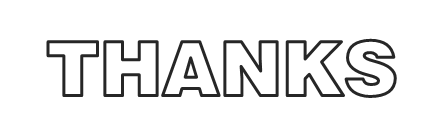 نلقاكم فى مواد علمية اخرى ,,,